Information regarding TAMU Core Curriculum Assessment can be found here: https://assessment.tamu.edu/assessment/core-curriculum-assessment
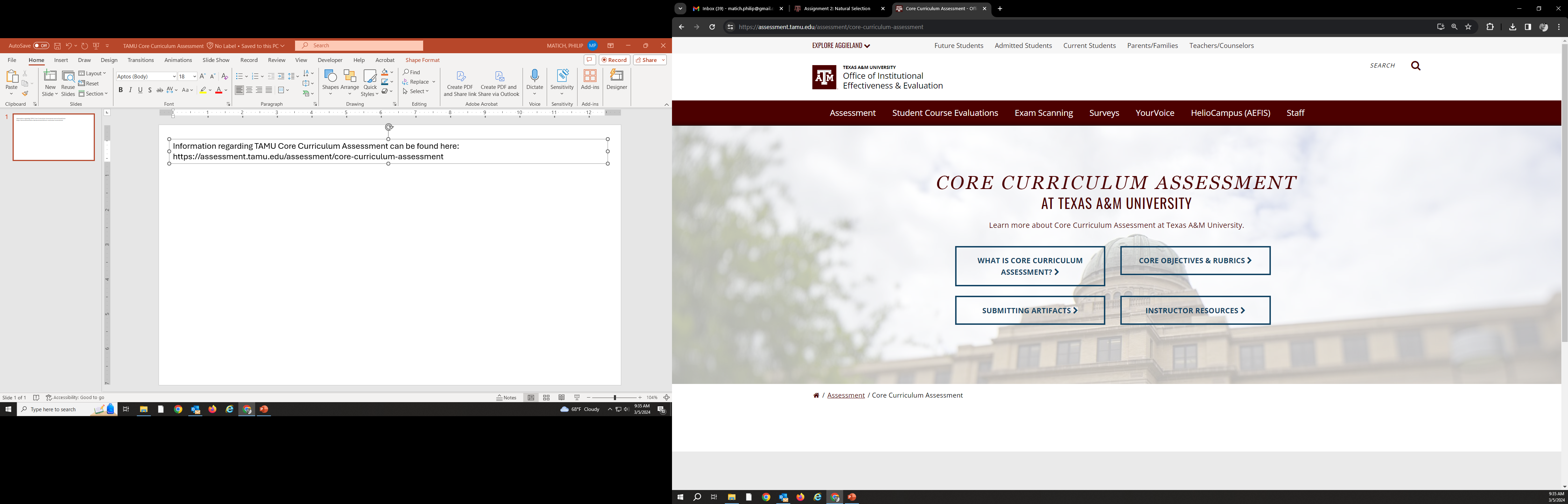 Submitting artifacts through Canvas is the simplest process to meet the requirements for assessment  First enable Core Curriculum Assessment in Canvas
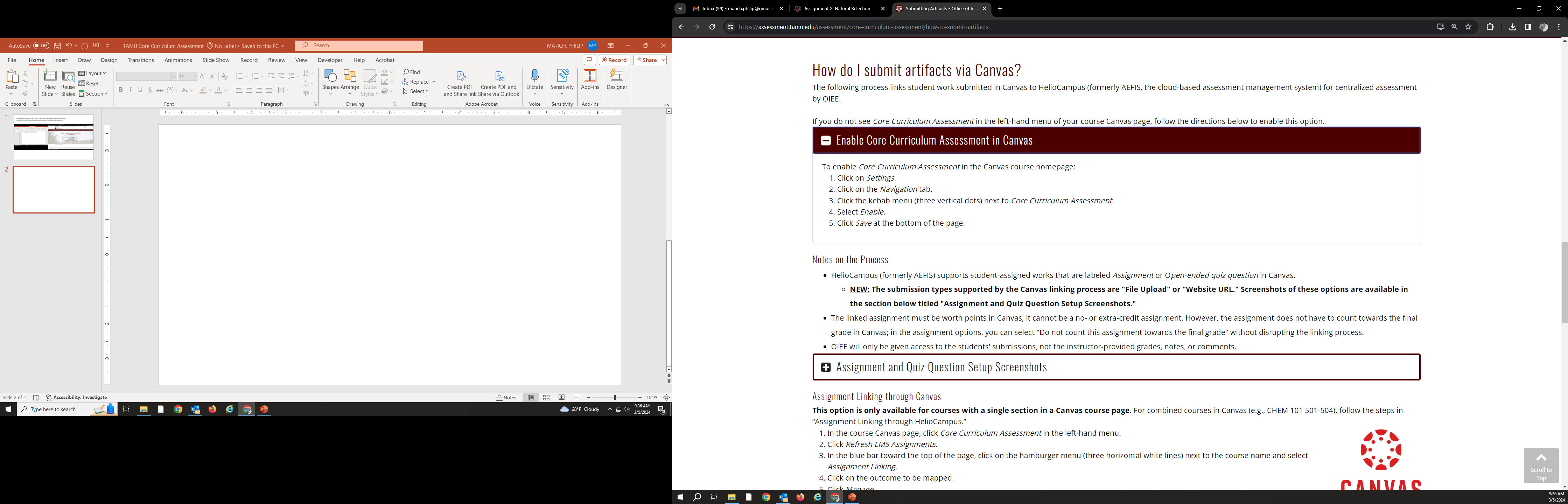 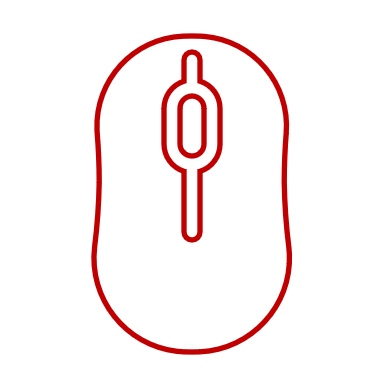 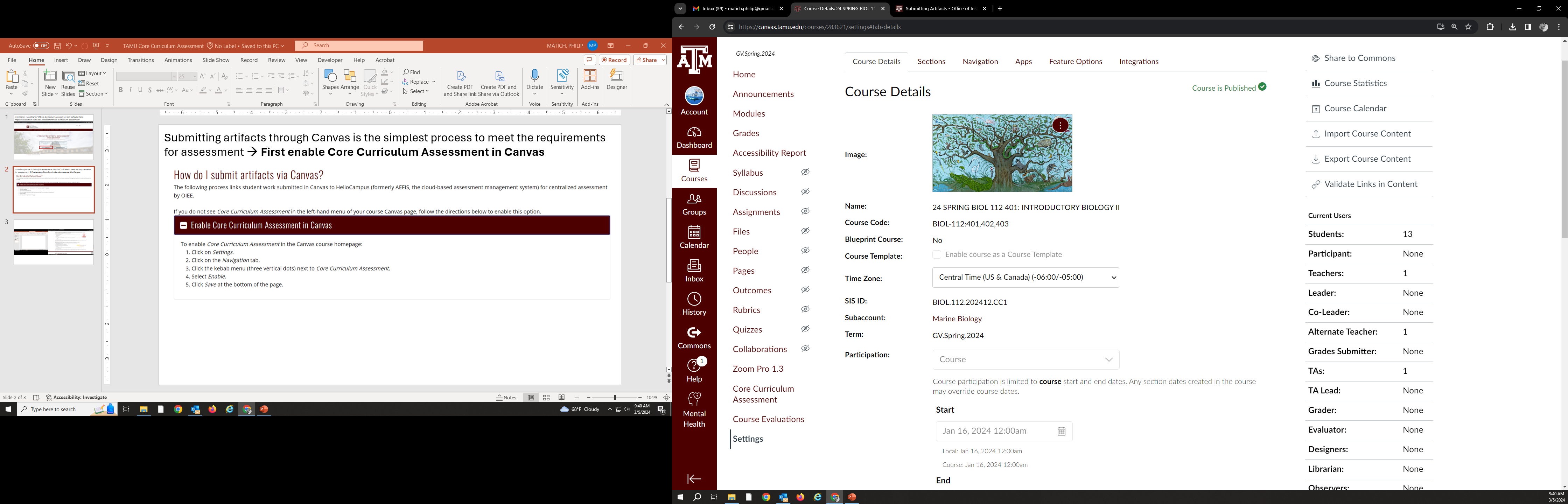 2
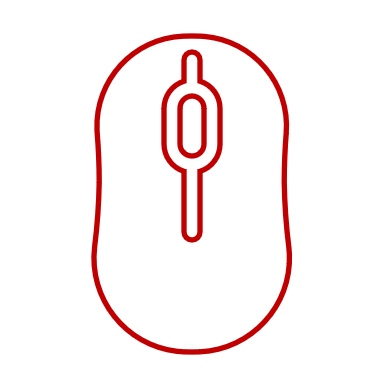 1
Submitting artifacts through Canvas is the simplest process to meet the requirements for assessment  First enable Core Curriculum Assessment in Canvas
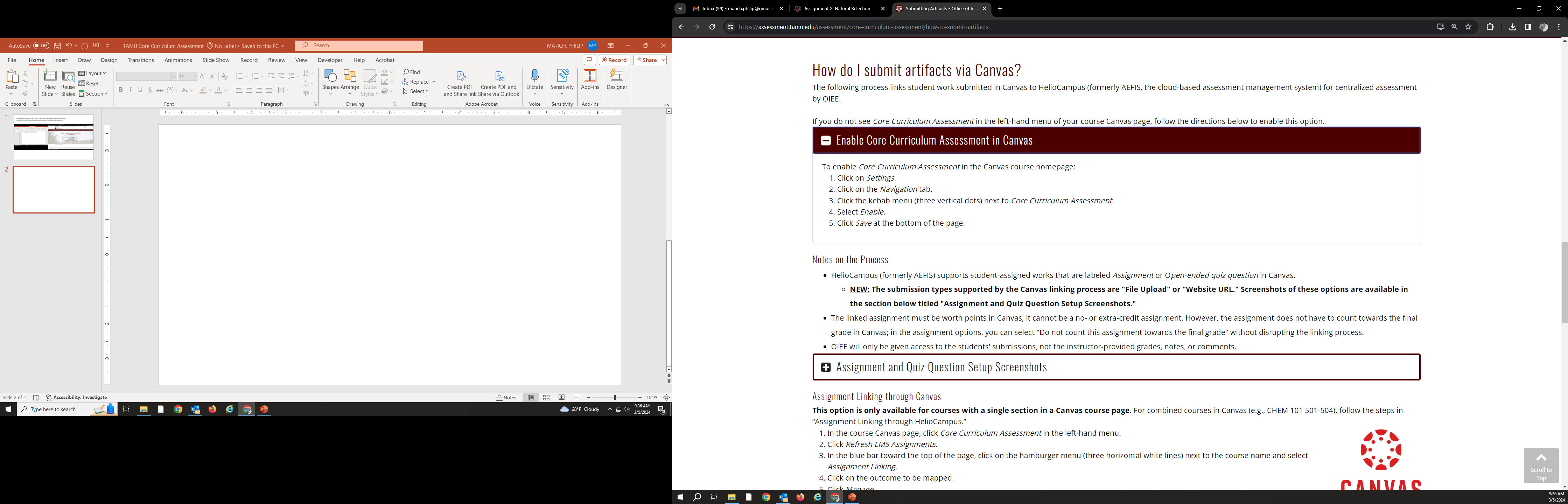 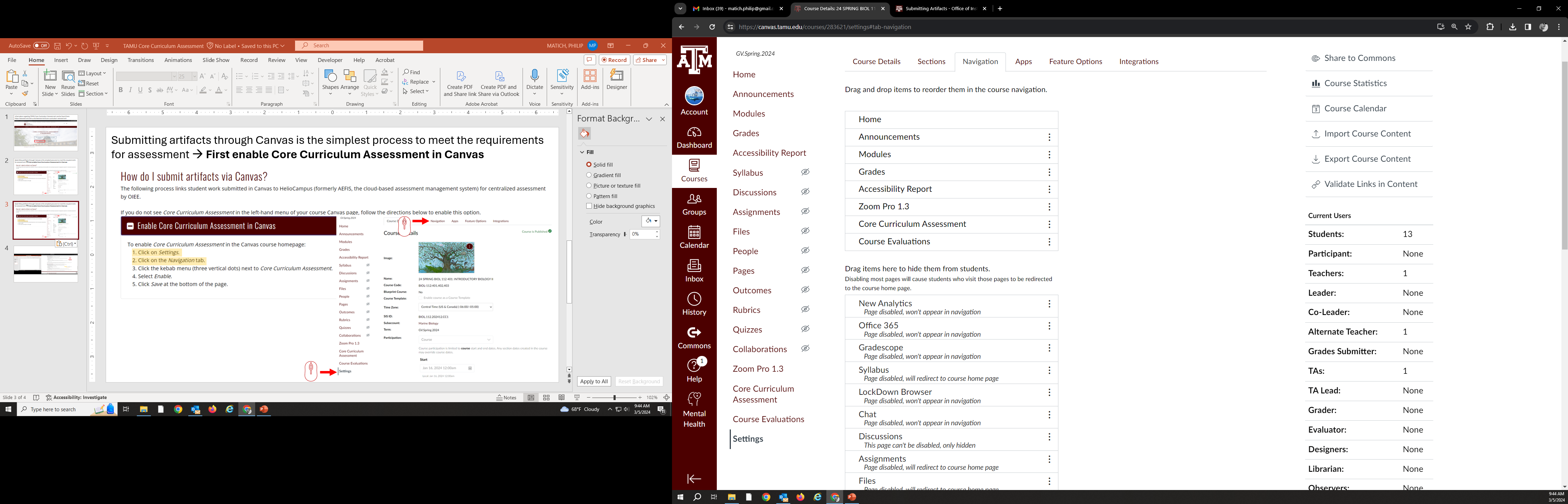 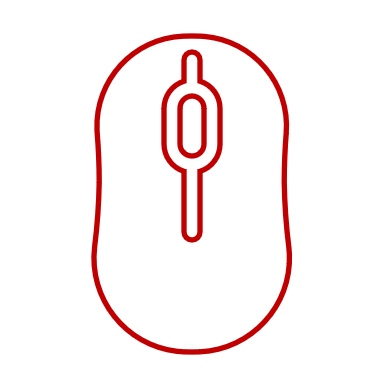 3 & 4
Submitting artifacts through Canvas is the simplest process to meet the requirements for assessment  Then select assessment from which artifacts will be submitted for assessment
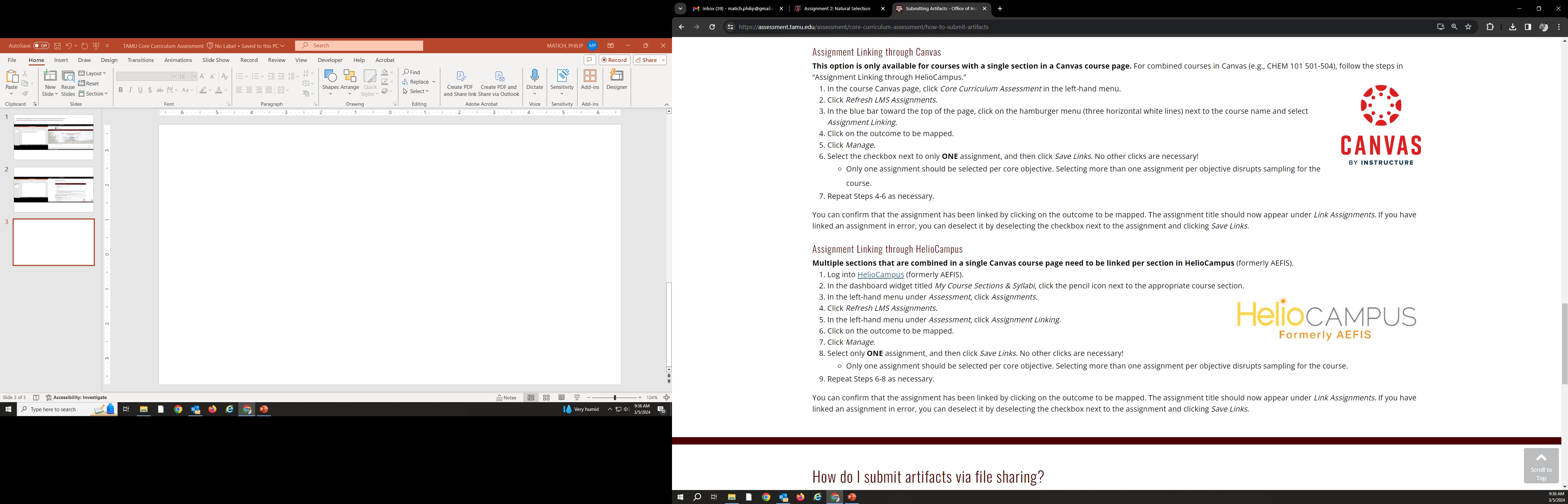 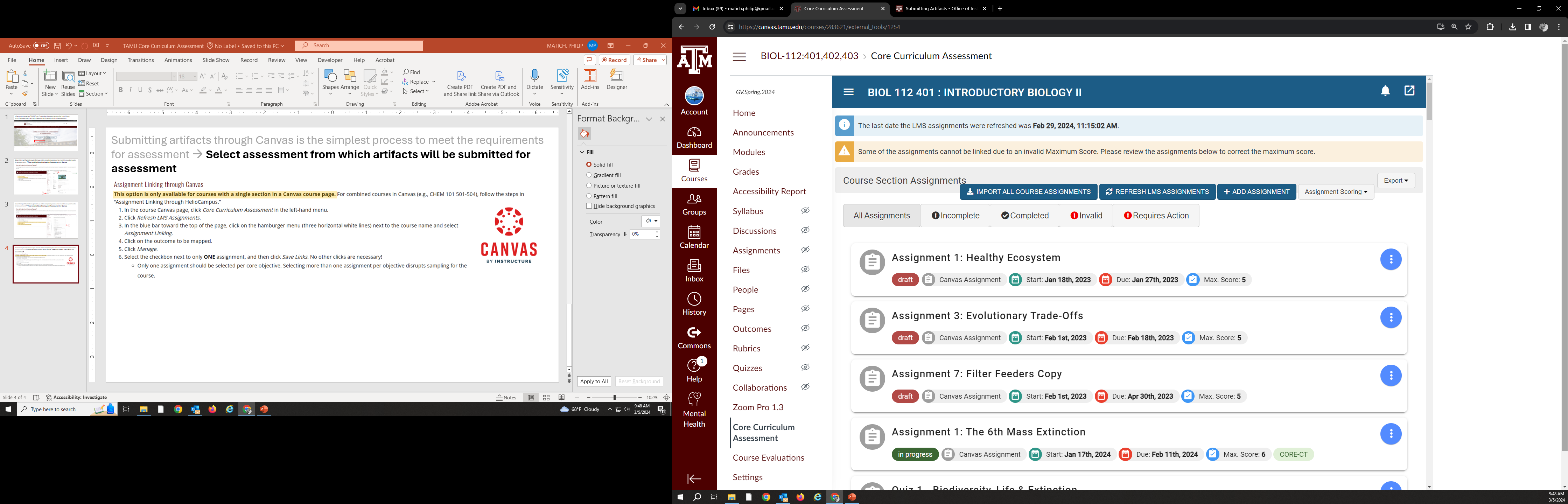 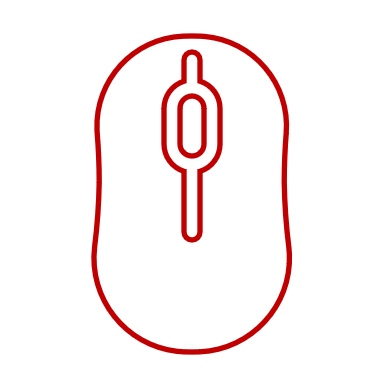 2
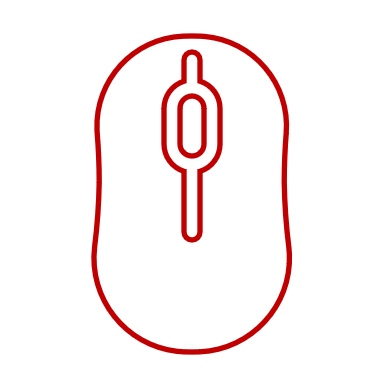 1
Submitting artifacts through Canvas is the simplest process to meet the requirements for assessment  Then select assessment from which artifacts will be submitted for assessment
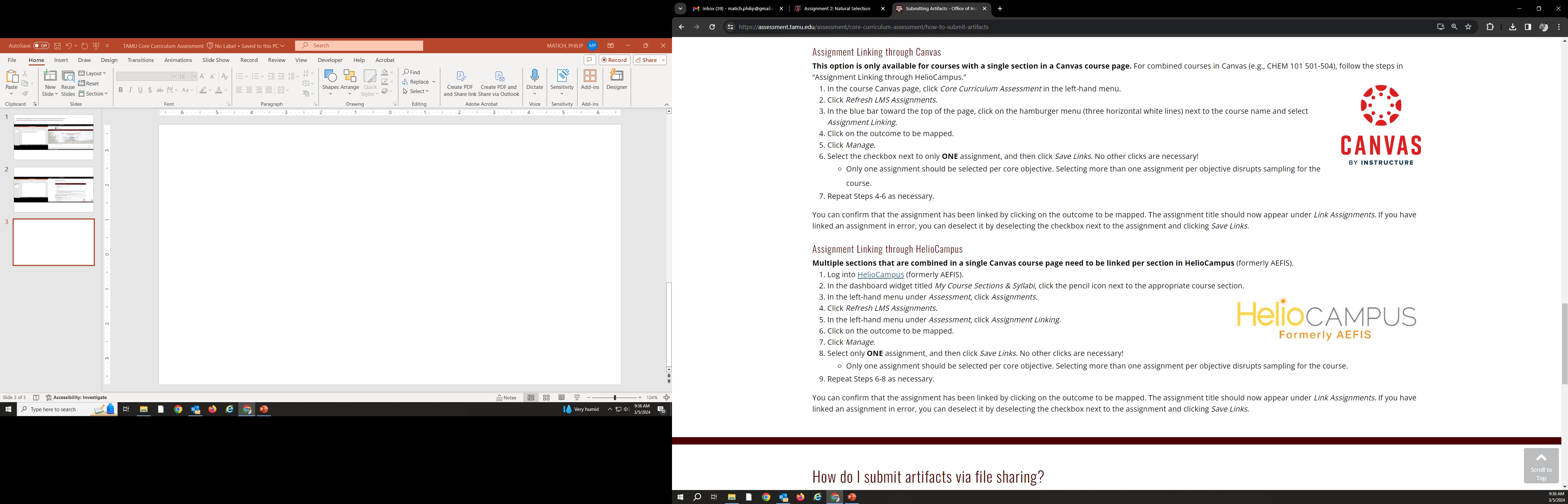 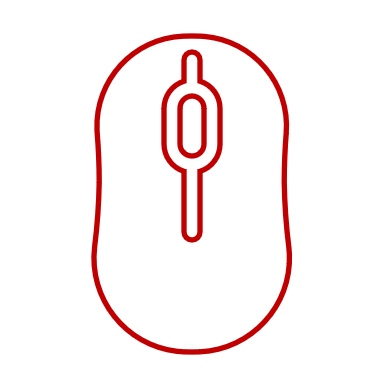 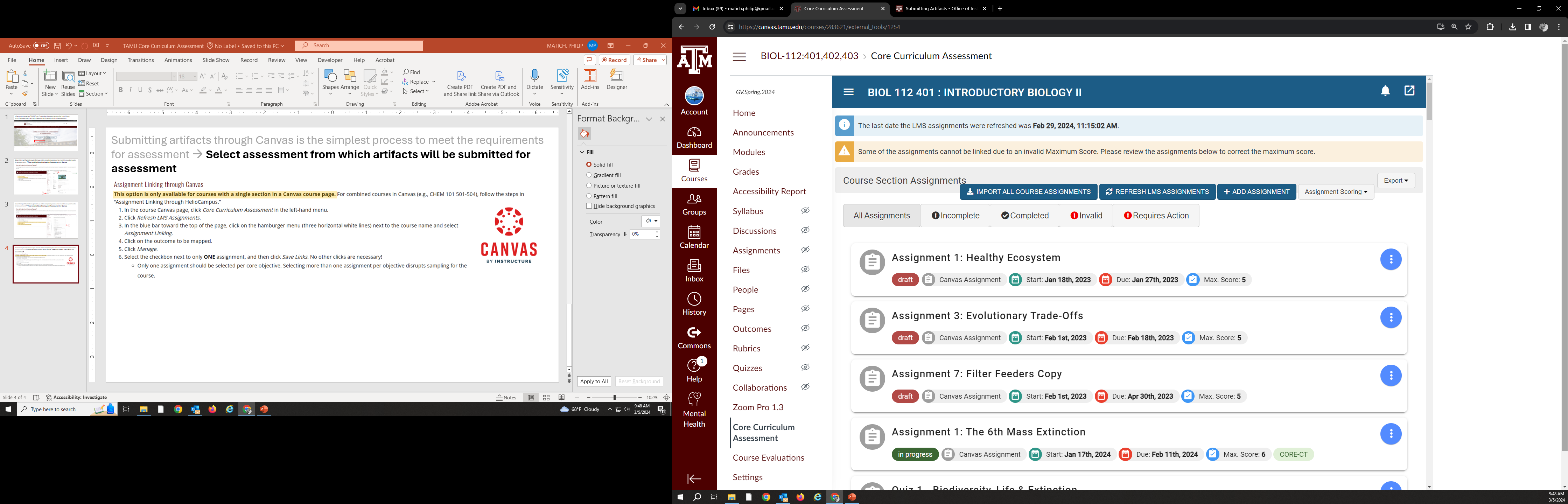 3
Submitting artifacts through Canvas is the simplest process to meet the requirements for assessment  Then select assessment from which artifacts will be submitted for assessment
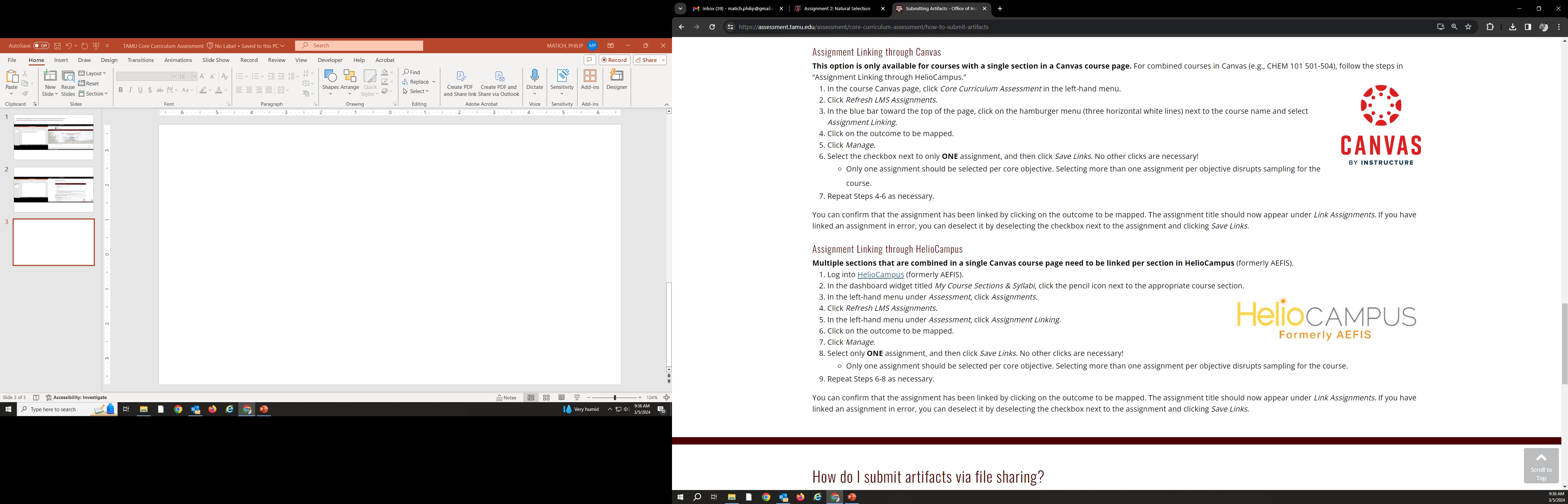 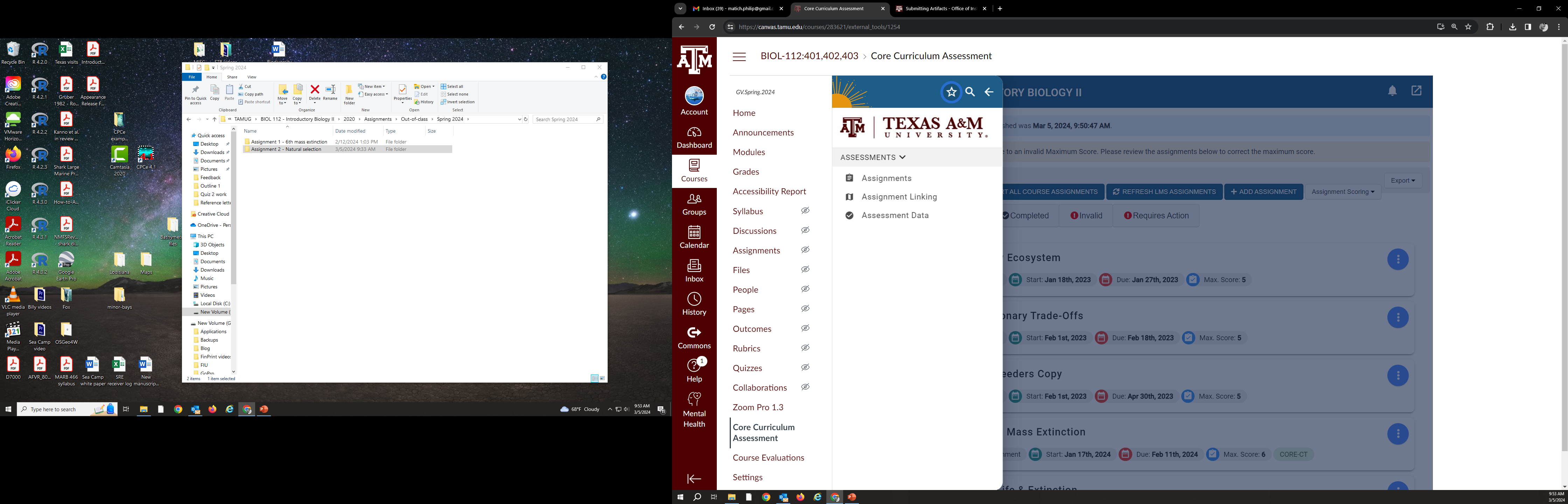 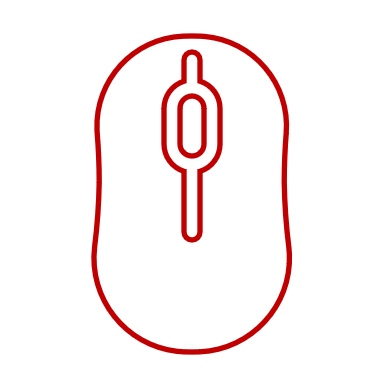 3
Submitting artifacts through Canvas is the simplest process to meet the requirements for assessment  Then select assessment from which artifacts will be submitted for assessment
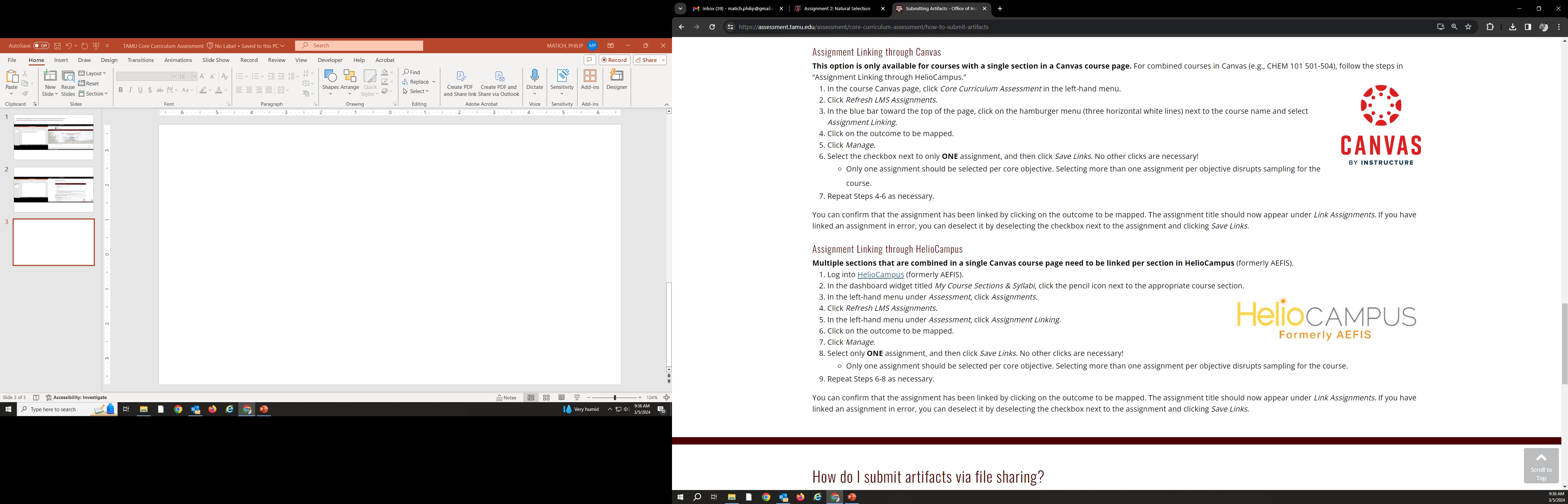 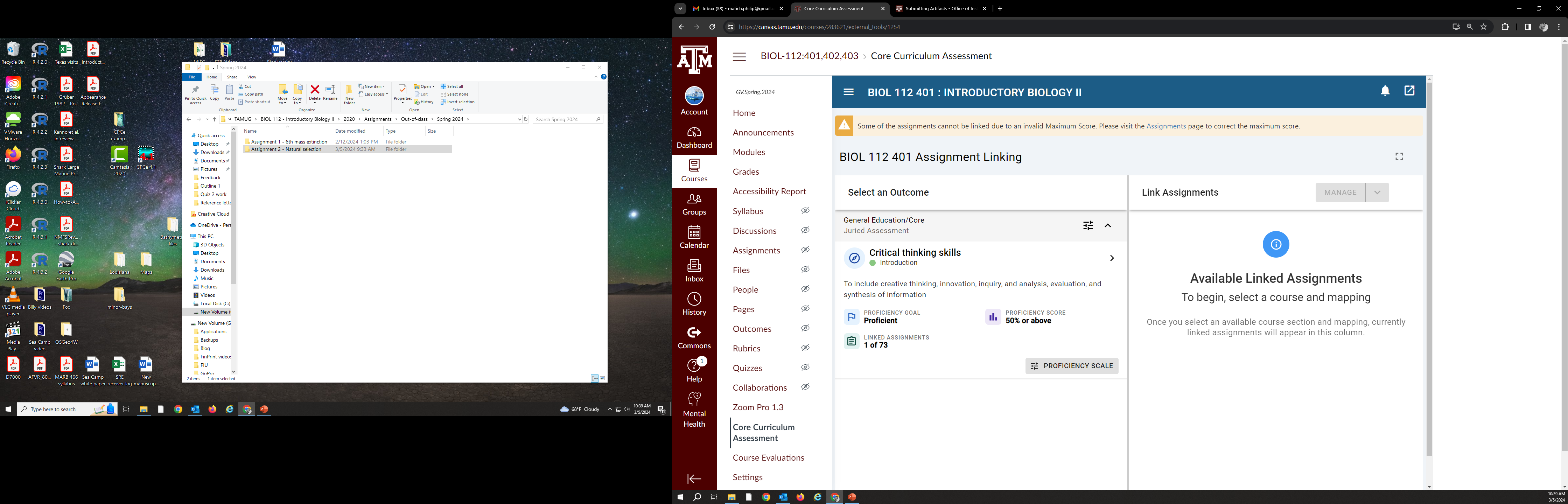 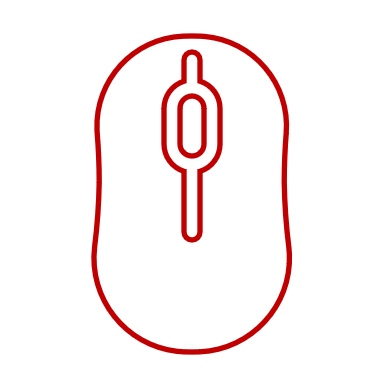 4
Submitting artifacts through Canvas is the simplest process to meet the requirements for assessment  Then select assessment from which artifacts will be submitted for assessment
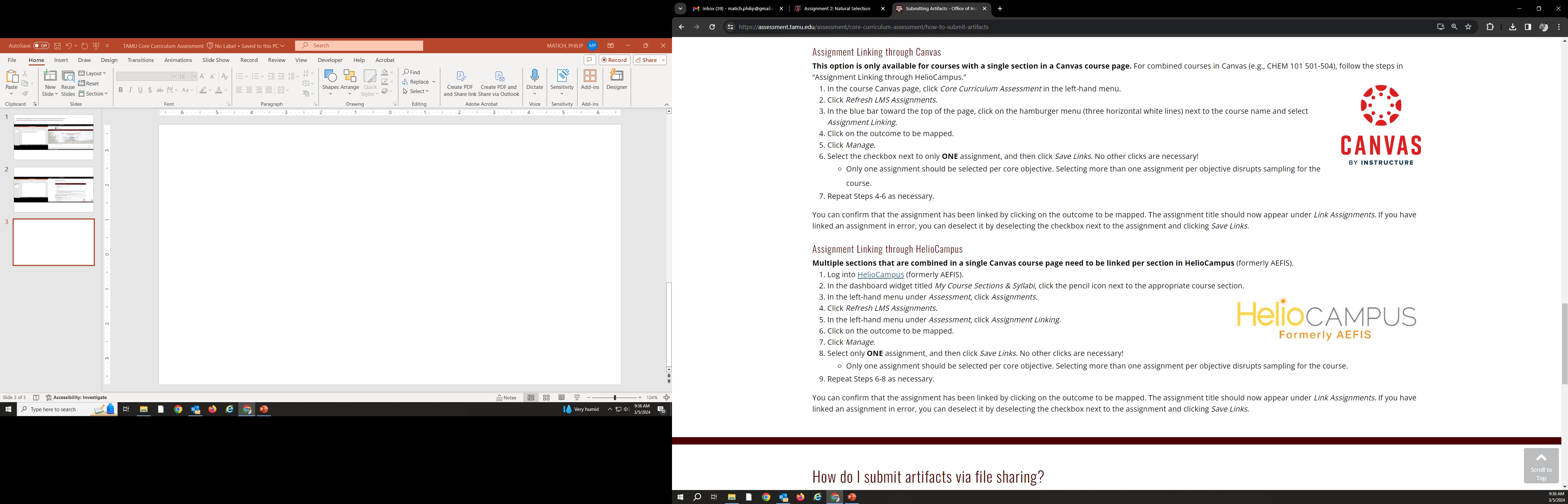 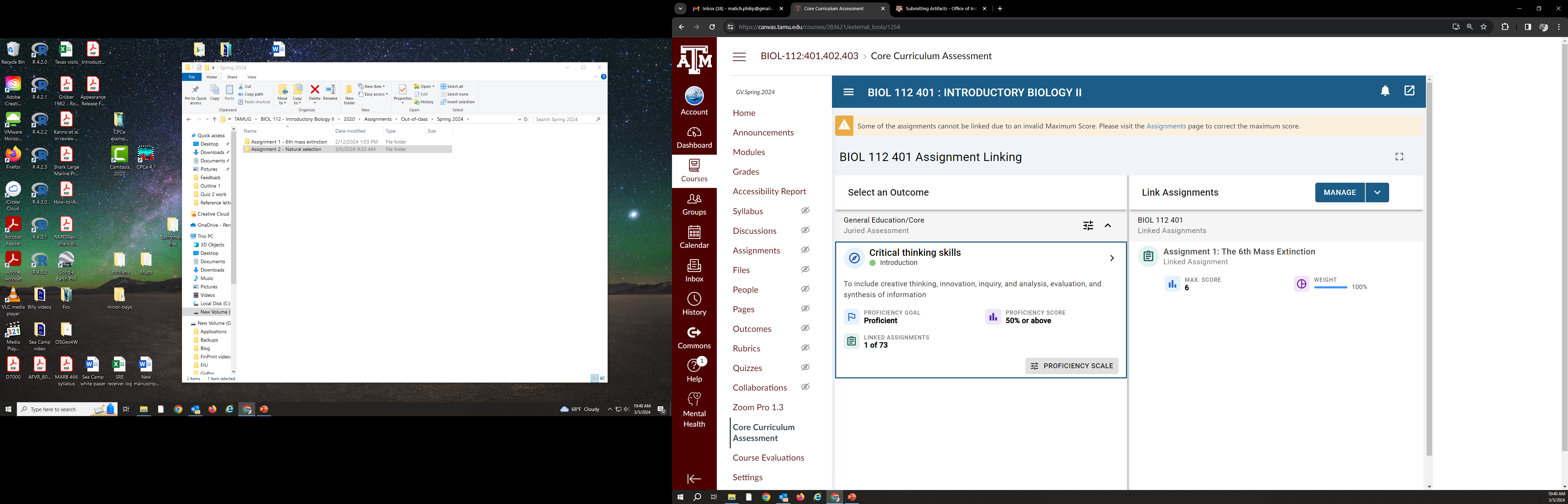 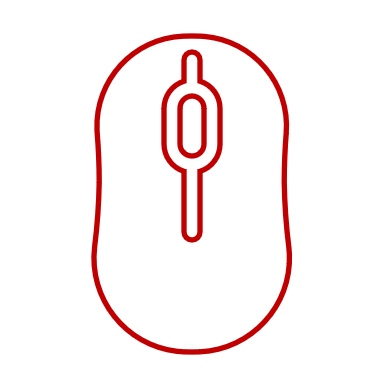 5
Submitting artifacts through Canvas is the simplest process to meet the requirements for assessment  Then select assessment from which artifacts will be submitted for assessment
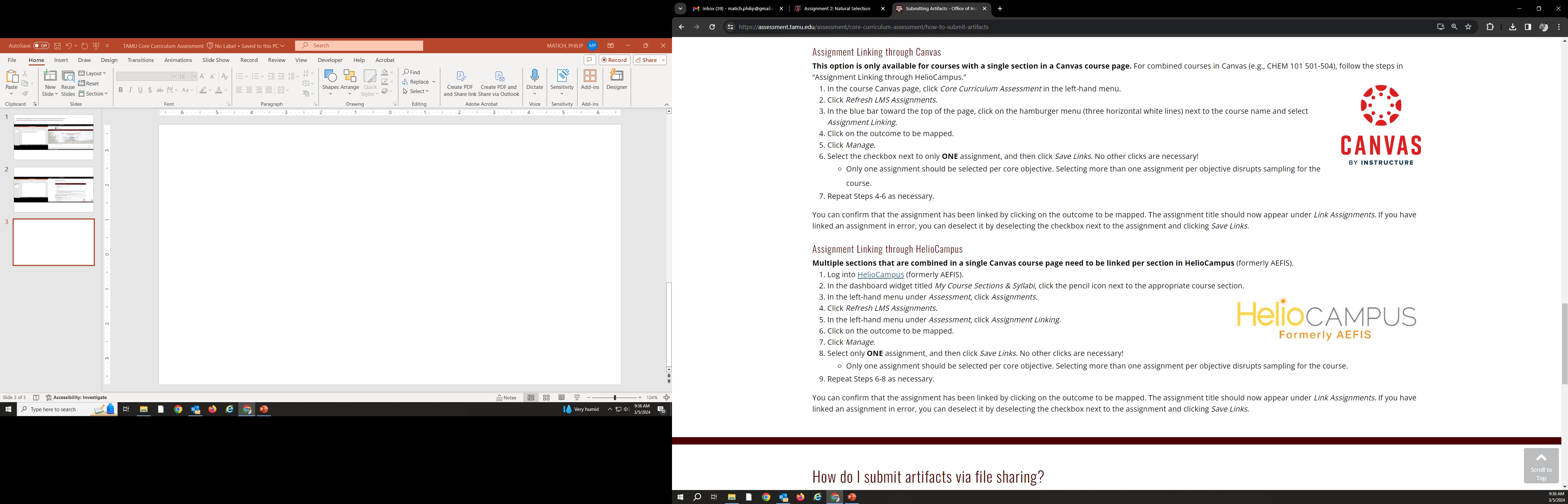 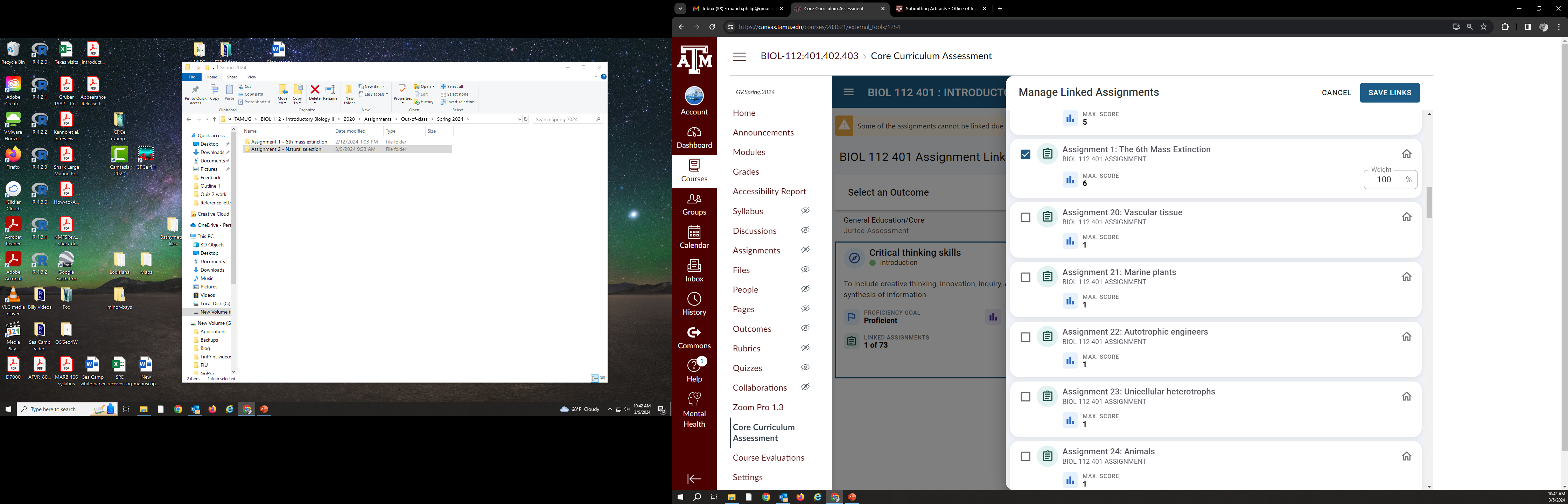 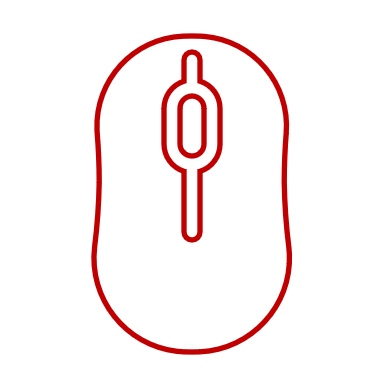 6
Any current course assignment can be selected and used for artifacts
Assignment instructions are not necessary
Student submissions will automatically be routed to the Assessment Office (no additional work needed)